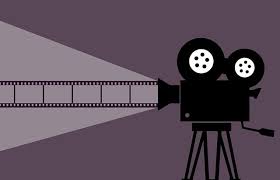 Film jako historický pramen
PhDr. Jan Bárta, Ph.D.
(MUNI Brno, 11. 11. 2024)
Film jako historický pramen
O čem všem nám filmový materiál vypovídá?

Jaký druh informací z něj můžeme vytěžit?

Jaké vlivy je třeba zohlednit při kritice pramene?

Z jaké perspektivy k němu přistupovat?
Perspektiva Sociologie kultury
Teorie sociálních polí (Pierre Bourdieu) – „sociálních prostorů“ s vlastními vnitřními zákonitostmi, boji o kapitály (kulturní – uznání, ekonomický, sociální…)

	Princip autonomie

Pole filmové produkce – je sice autonomní, ale reaguje např. na společenskou poptávku, intervence politické moci, musí zohledňovat tržní záležitosti

	Princip heteronomie

Pole politiky – vytváří požadavky ve smyslu historické politiky (politiky paměti), utváří poptávky, zakázku; v nesvobodných systémech zasahuje mocensky, cenzuruje apod.

Pole držitelů ekonomické moci – zájmy vlastní kapitalismu, film je komodita (srov. AJ. Liehm)
Perspektiva Kulturní paměti, Vyjednávání dějin
Obrazy minulosti – jejich prostřednictvím jsou vyjednávány a nově interpretovány identita společenství
Film je prostor, „místo paměti“ (Pierre Nora), jde o průběžně „rekonstruovnané“ minulosti (Aleida a Jan Assmanovi), anebo např. film nástroj pro konstrukci „kulturního traumatu“ (Jeffrey Alexander)
Kritika pramene: co je třeba při práci s filmovým materiálem zohlednit?
ČINITELÉ

Forma (hraný film – dokumentární – rodinný…)
Mód reprezentace
doba vzniku (!!!)
Produkční údaje (okolnosti výroby filmu)
5)   Osoba tvůrce
Mody reprezentace
Robert Rosenstone (1988, 2001)
Historické drama (historie jako drama): nejstarší a nejoblíbenější typ; fiktivní, konvenční vyprávění o skutečných nebo fiktivních postavách a jejich osudech zasazených do historických reálií
Experimentální historický film (historie jako experiment): avantgardní, umělecké, specializované filmy a podobně
Dokumentární historický film (historie jako dokument ): tradičně obsahuje archivní materiály a komentář vypravěče. Tento typ vzbuzuje mezi historiky větší důvěru, protože jeho struktura připomíná spíše historiografický argument. Mezitím, jak tvrdí Rosenstone, obsahuje také řadu konvencí charakteristických pro drama
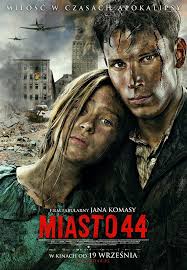 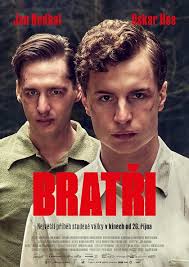 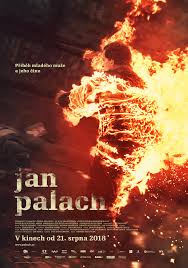 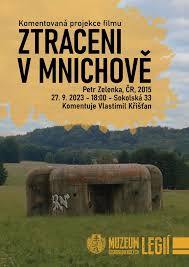 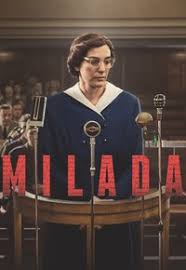 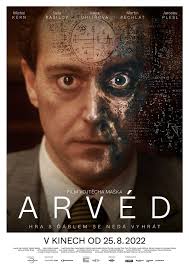 Dokumentární film
Zdánlivá realističnost, „objektivita“
	x
vždy pevně daný záměr tvůrců, scénář (srov. např. reklamní spot)

intence a externí vlivy přítomny stejně jako u hraného filmu
viz např. Mnichov 1938 (Krátký film Praha, 1968), 20 min.
https://www.youtube.com/watch?v=38dLxe8dNqc&ab_channel=REBEL1866
František Ježek, ND, 12:30
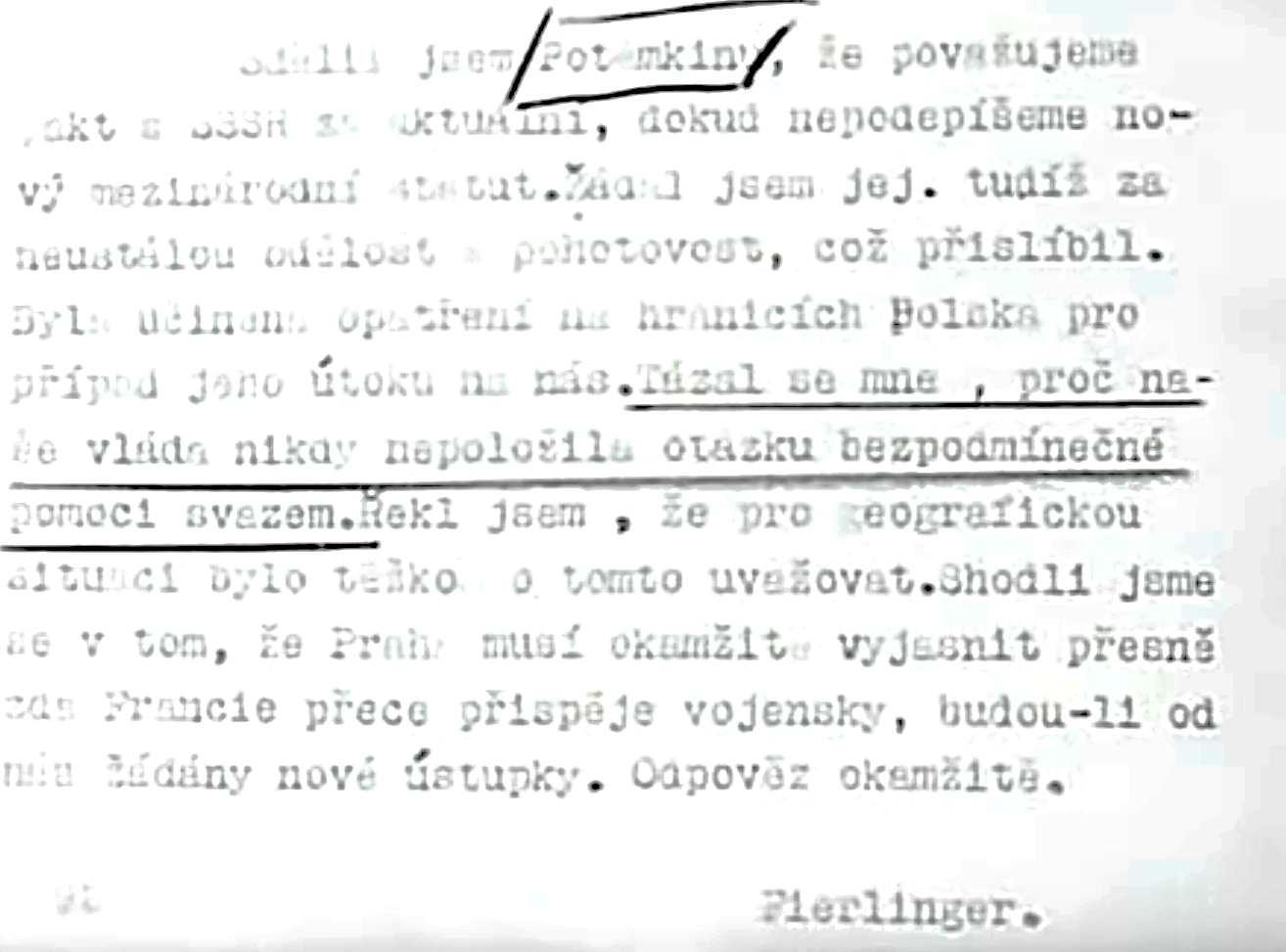 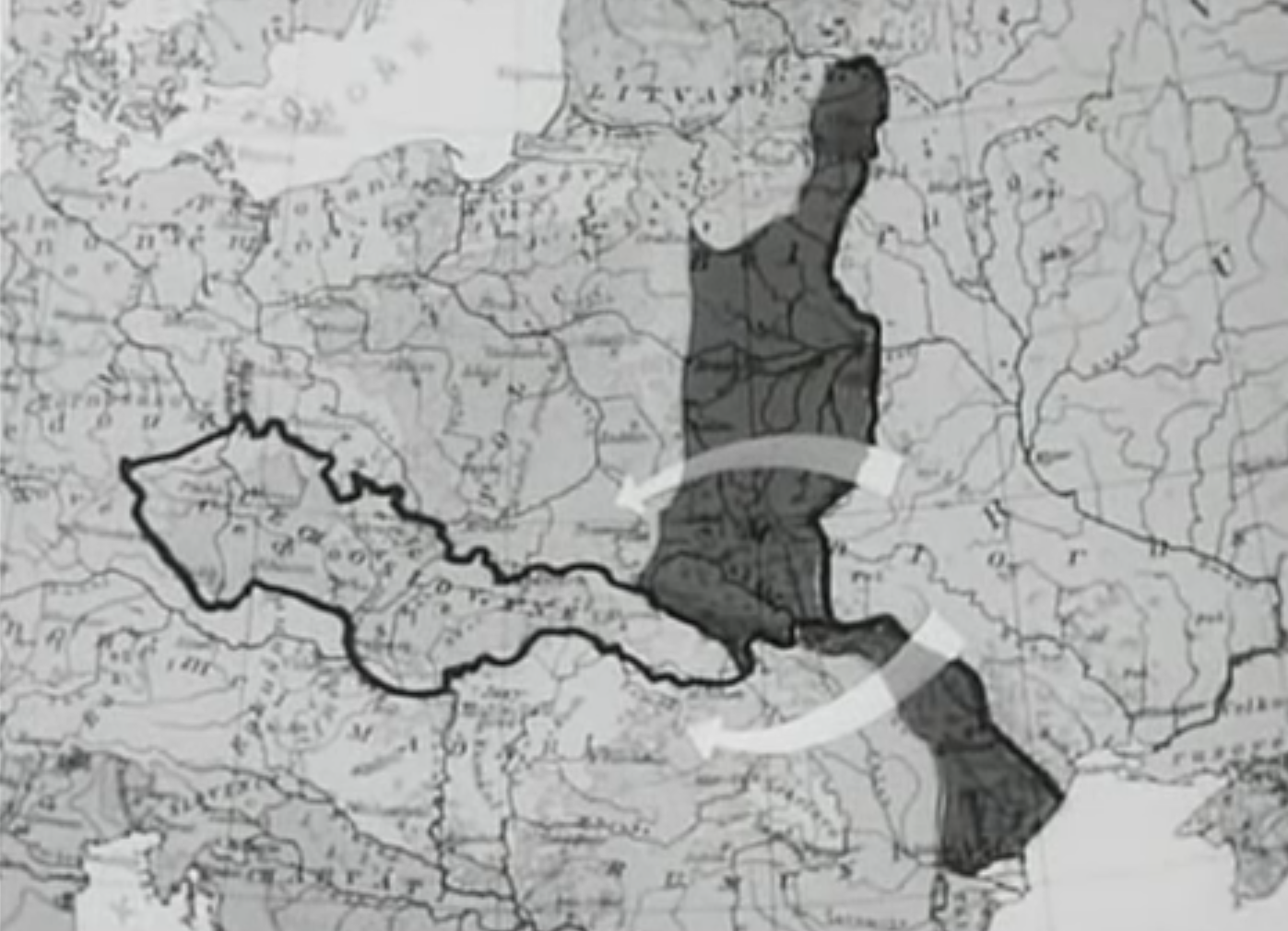 Mody reprezentace / hraný film
Doslovnější 
„racionálnější“, postavy jsou nositeli idejí
realistické vyprávění
snaha překrýt předešlé interpretace

Abstraktnější 
směřují více k obecným idejím, s univerzálnější platností
z podstaty spíše zpochybňují dosavadní stereotypy
Hraný film
Přiznaně fikční reprezentace (např. minulosti u „historického filmu“) 
enormní vliv např. na kulturní paměť – ovlivňuje historické vědomí
Snaha mocensky utvářet kulturní paměť – „politika paměti“
	(Kdo, kdy, proč a co – chce, abychom si pamatovali?)

Srov. s dobou vzniku a poptávkou
Filmový obraz tzv. odsunu
Filmový obraz meziválečné ČSR
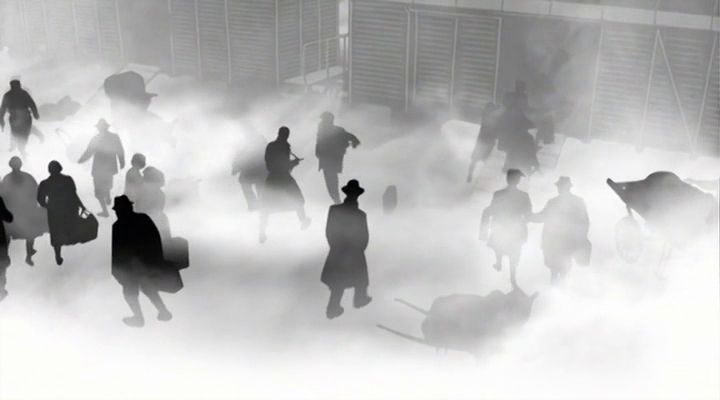 Příklad: Filmové reprezentace tzv. odsunu
Transfer Němců/poválečná retribuce
https://www.dejepis21.cz/odsun-ve-filmu-1
1952	     1968		1988	     2005		2011
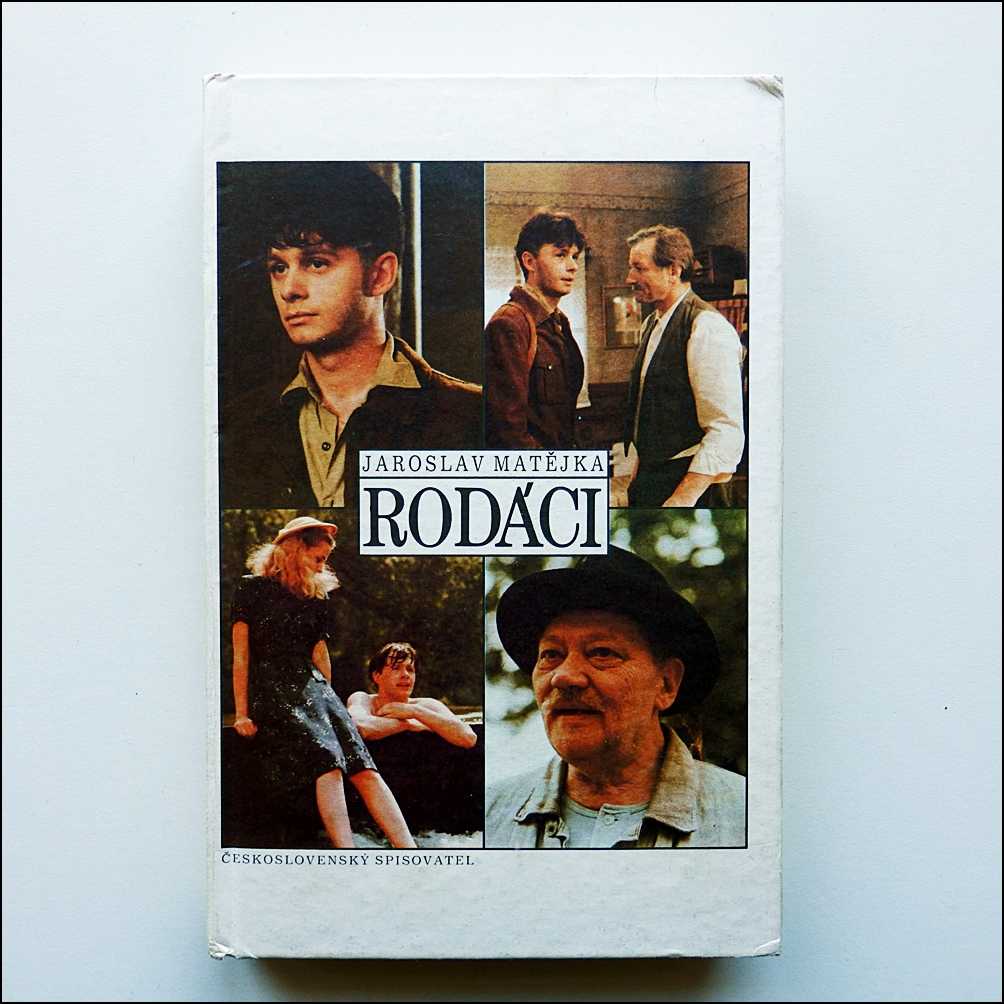 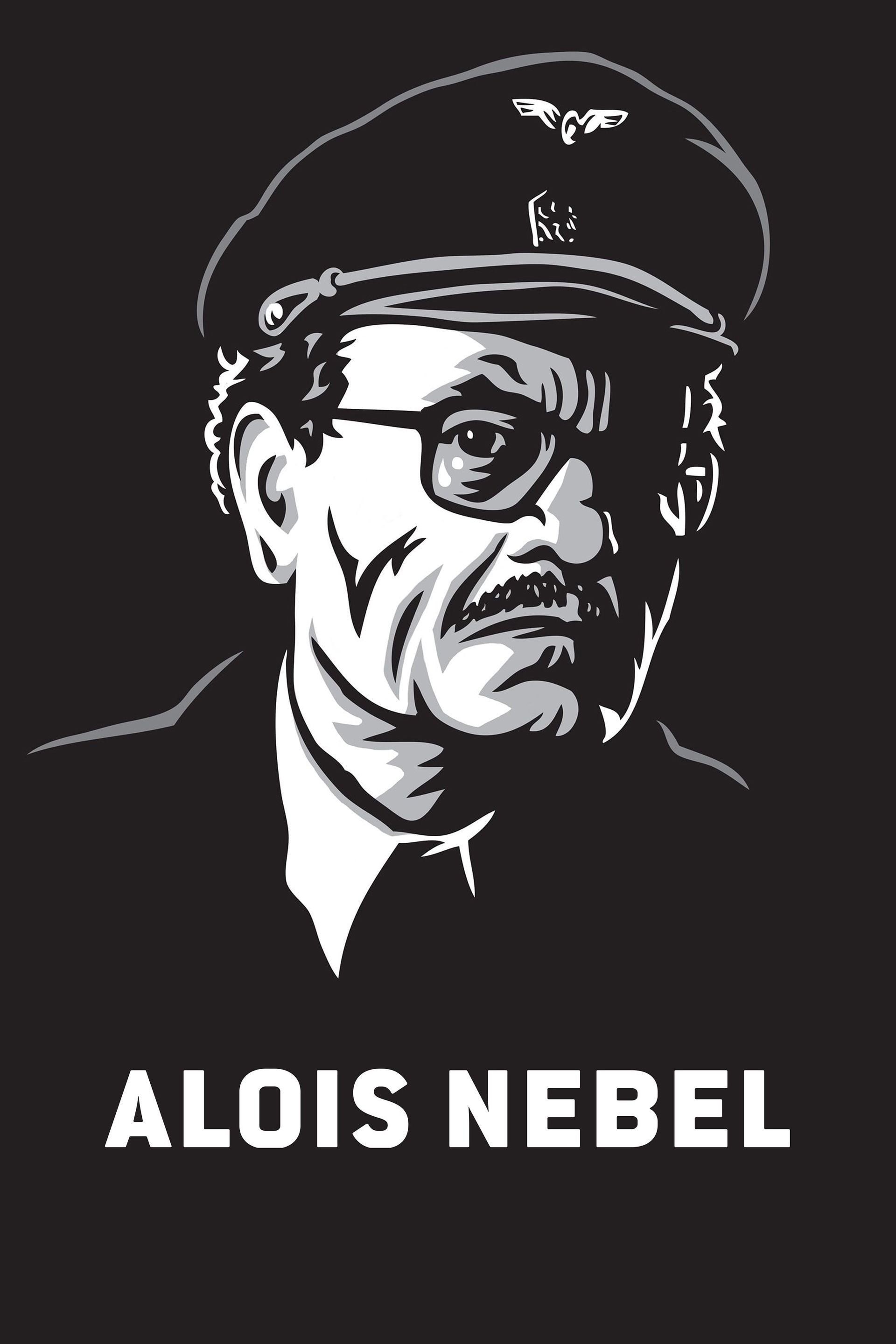 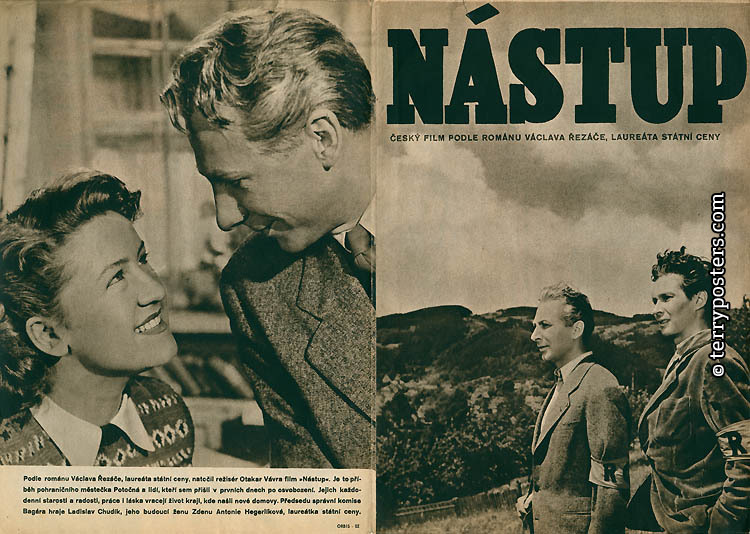 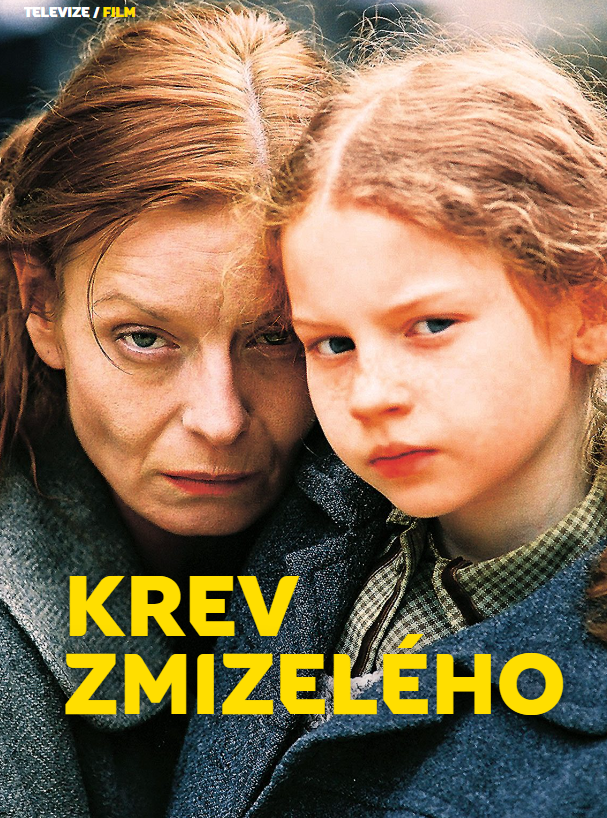 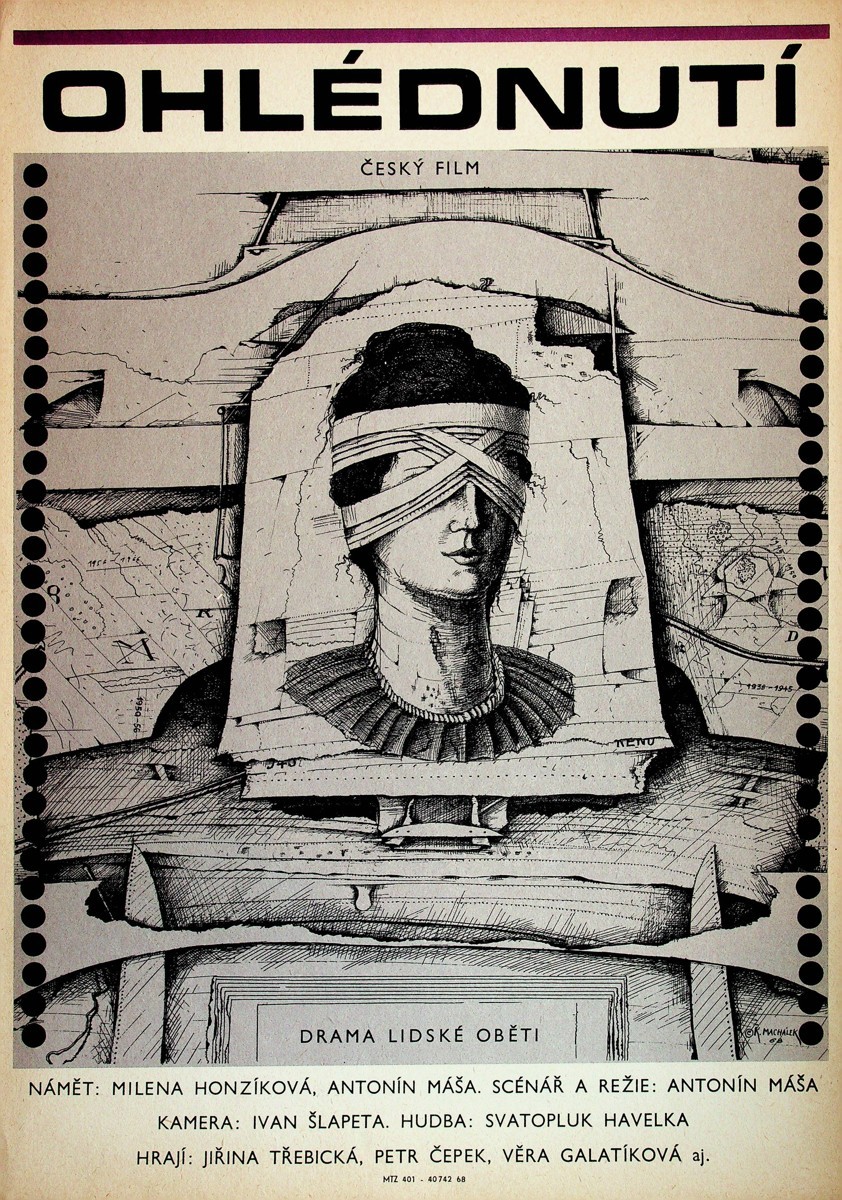 Příklad: Filmové a seriálové reprezentace první republiky
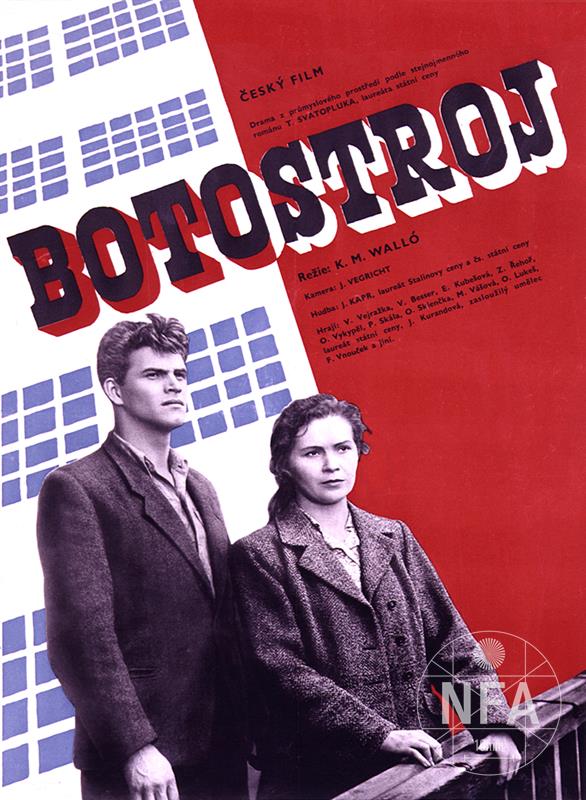 1953
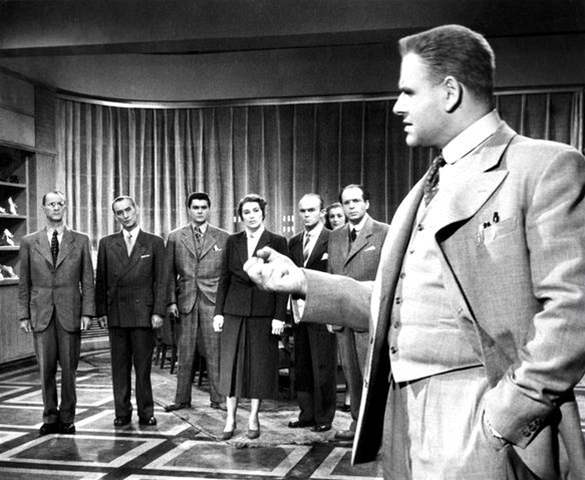 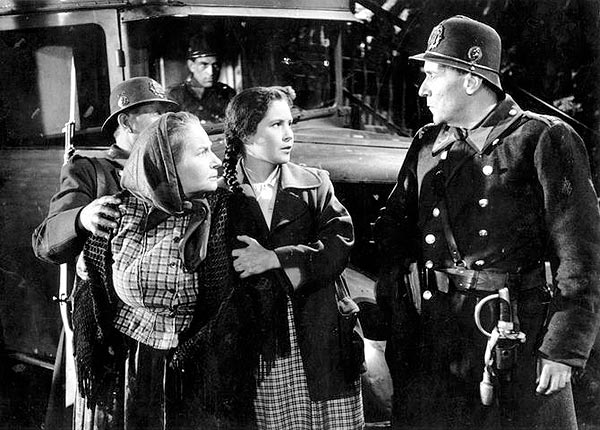 1968					1974
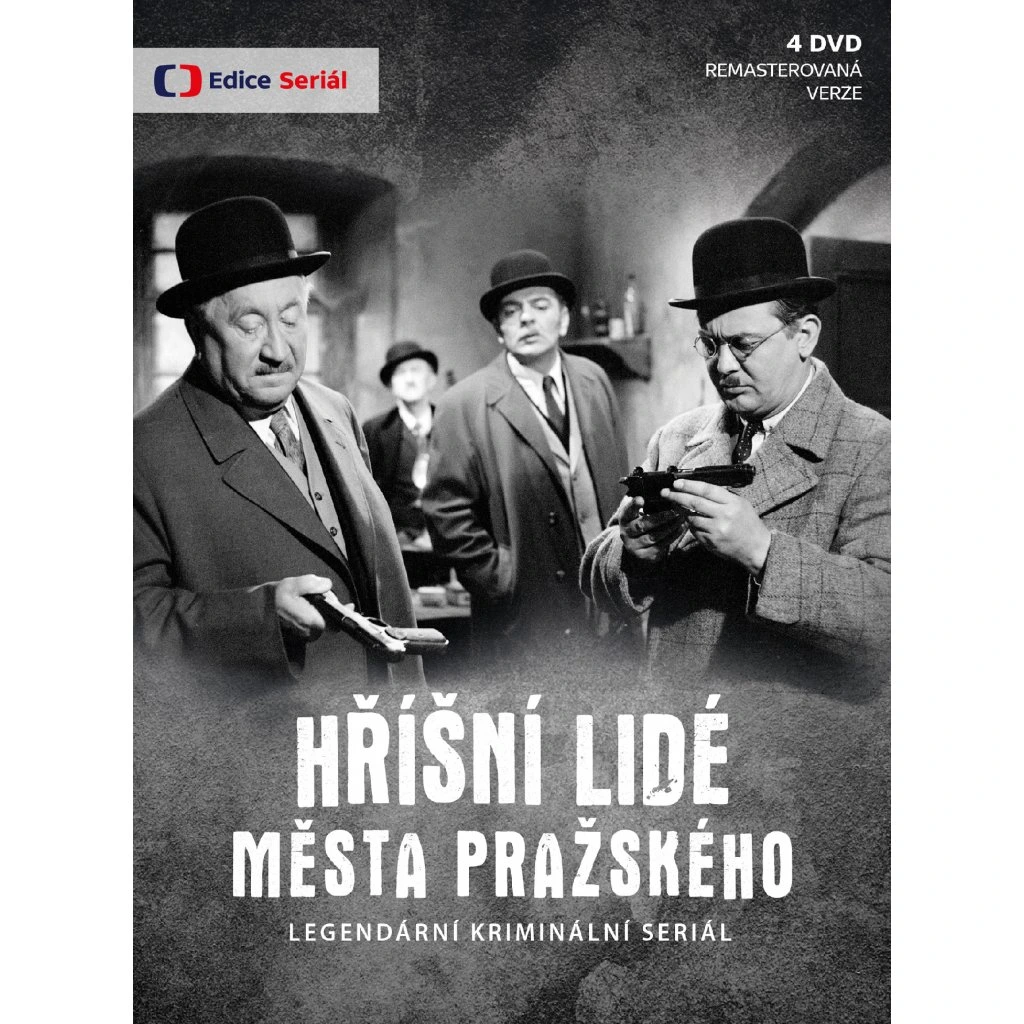 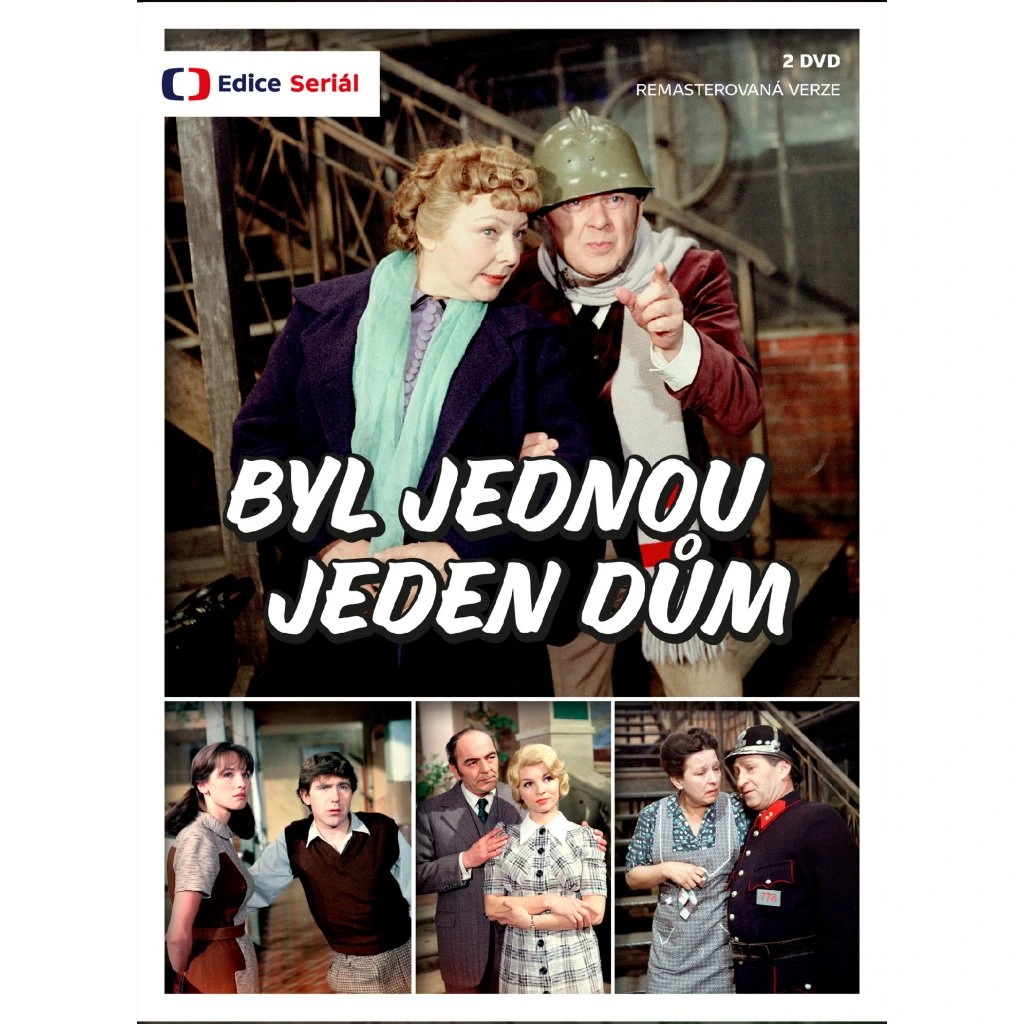 1979					1986
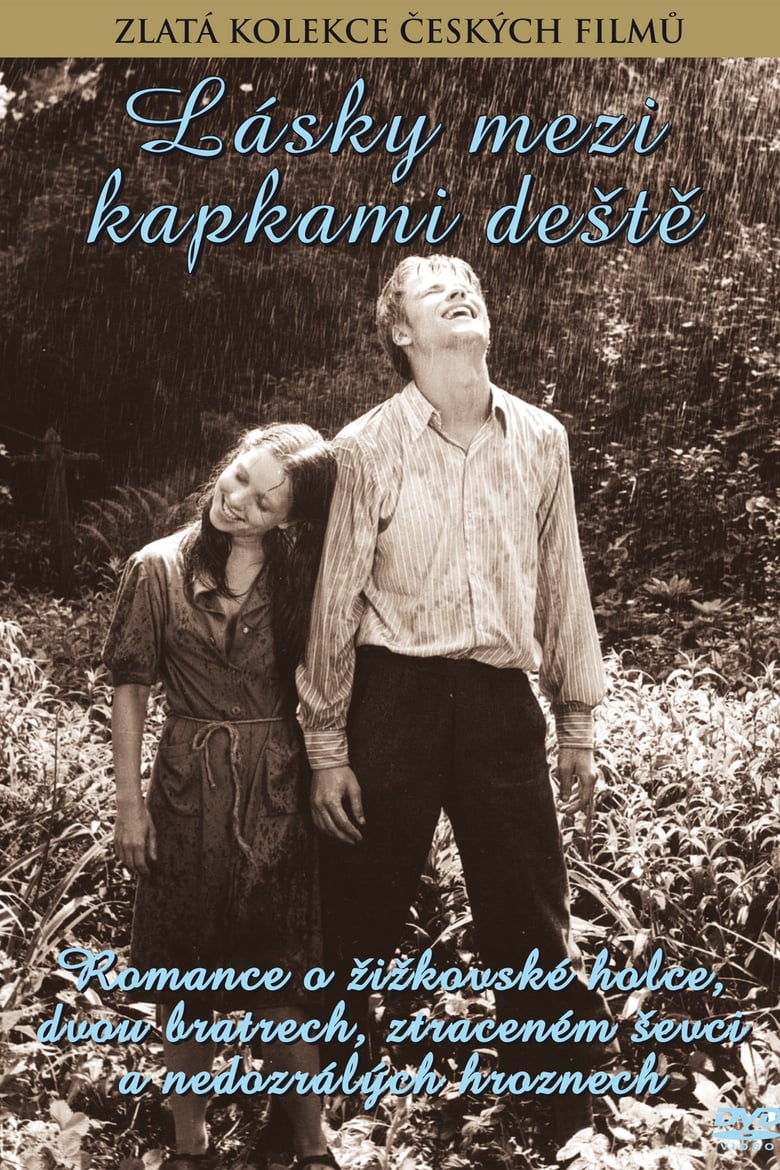 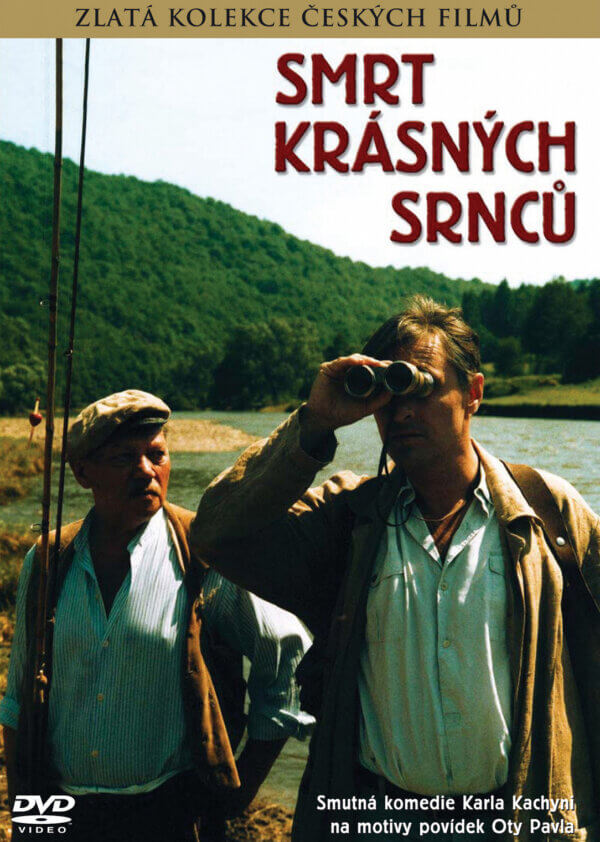 1994			2001			2014
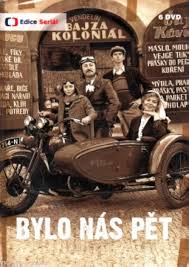 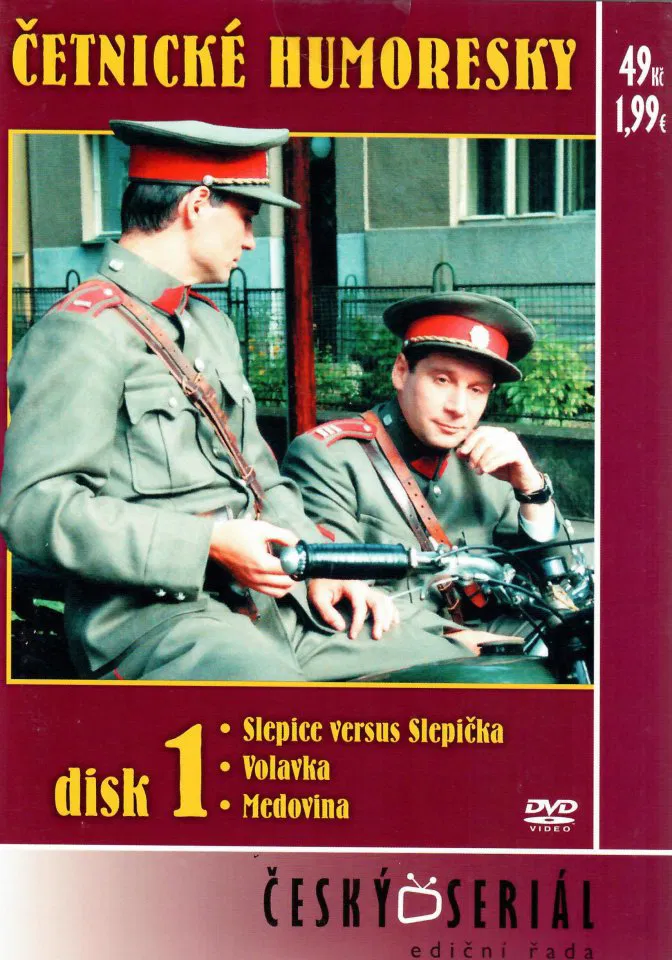 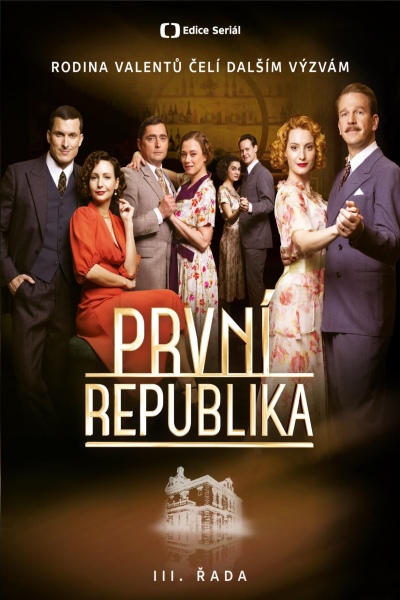 Produkční údaje (okolnosti vzniku); Příklad:
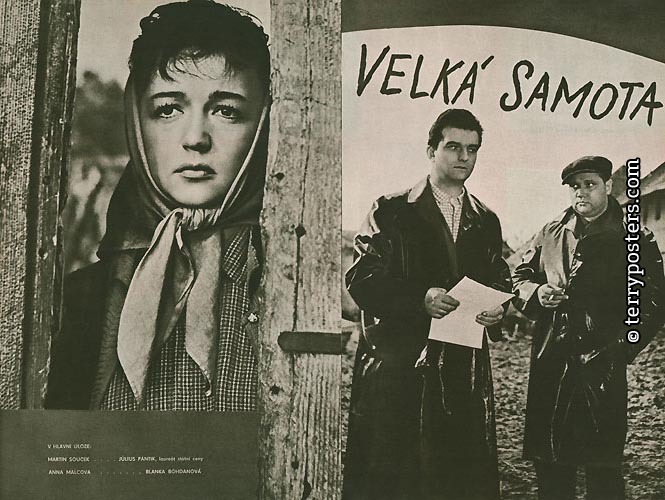 (Ladislav Helge, 1959)
							      (Karel Kachyňa, 1966)
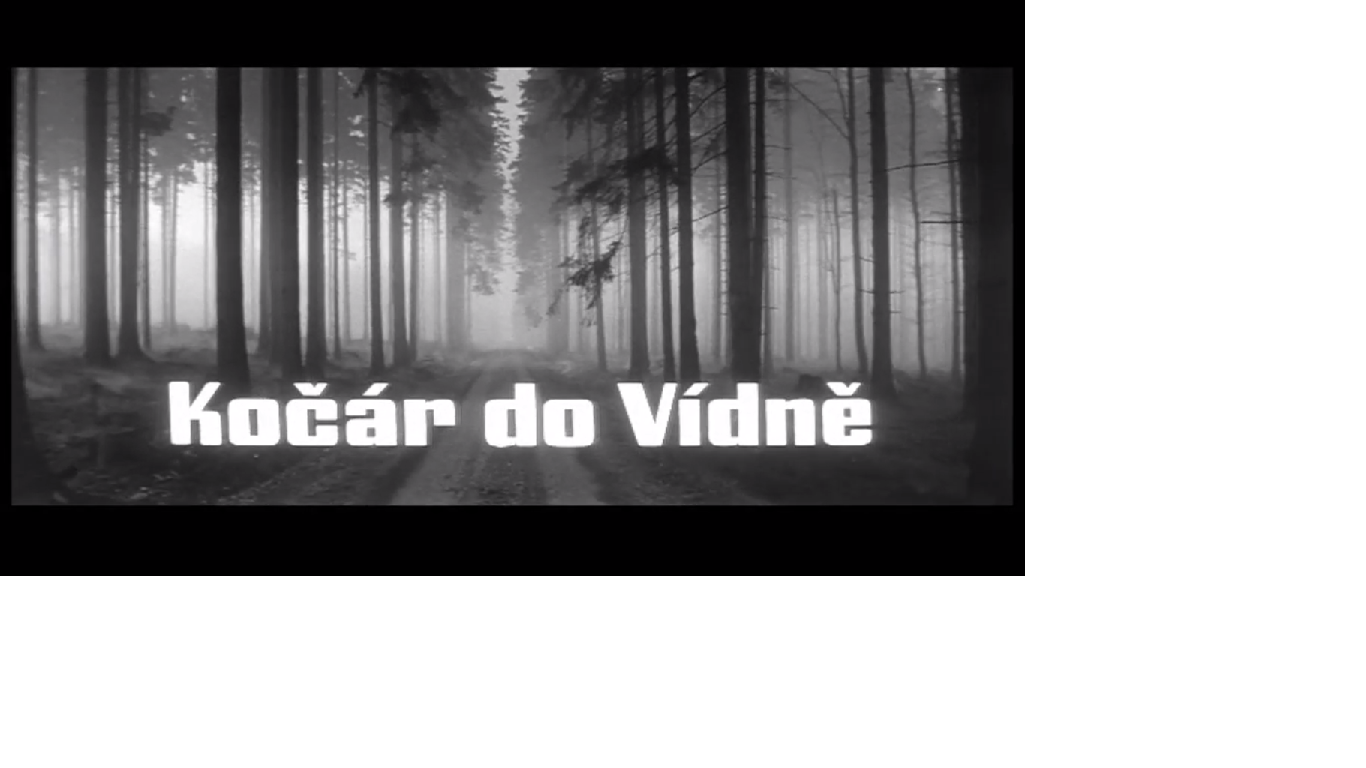 https://www.youtube.com/watch?v=YGLjqAGZLLU&ab_channel=FilmBonus
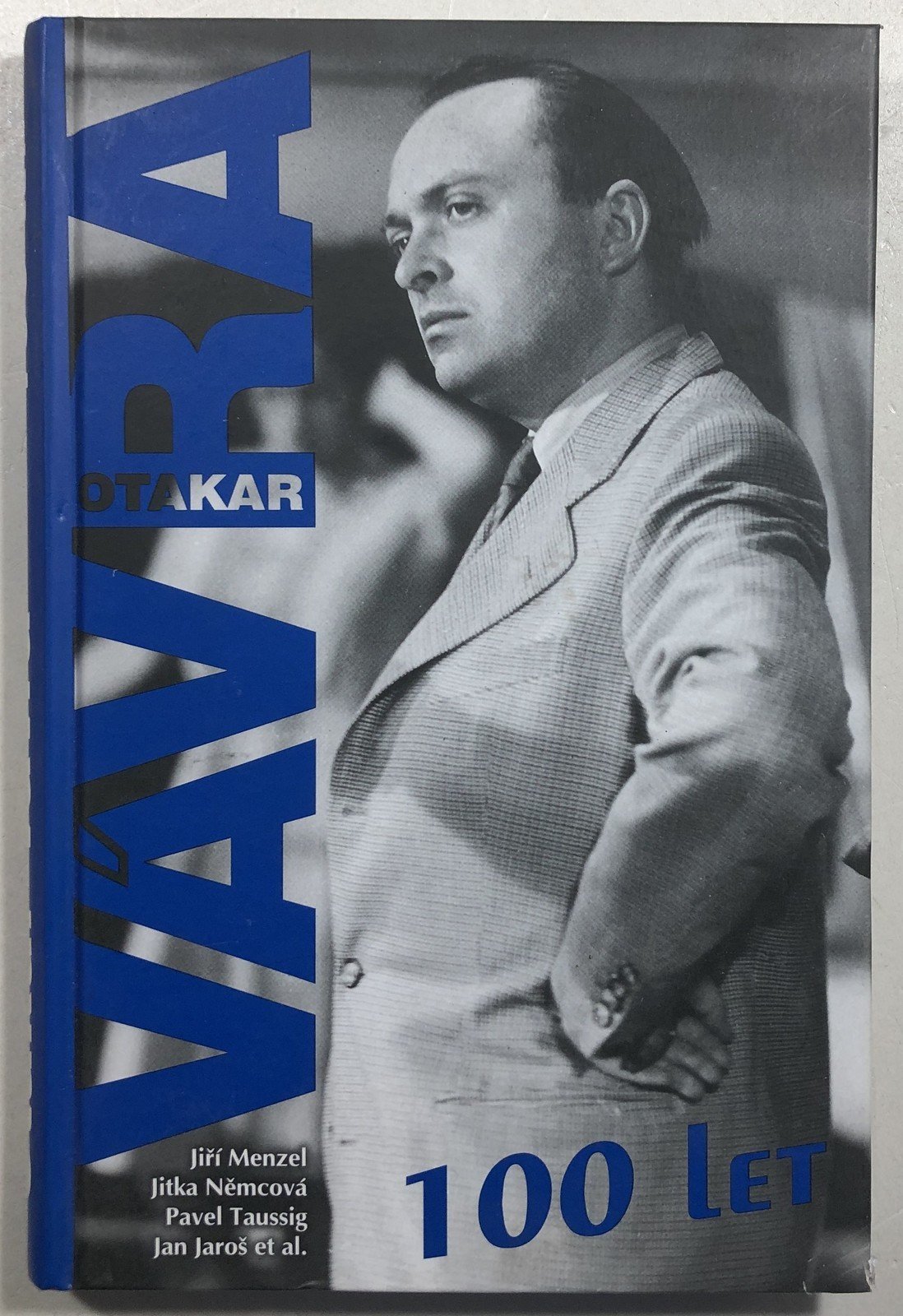 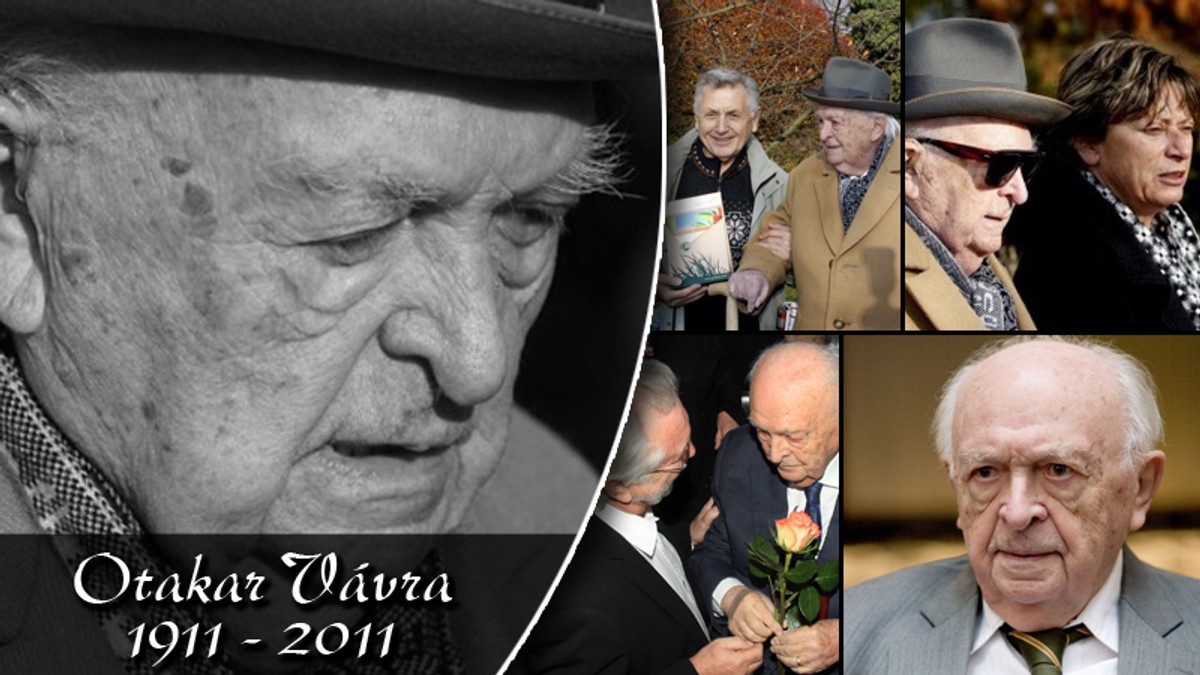 Osoba tvůrce;Příklad: „Za všech režimů“, „vždy první“
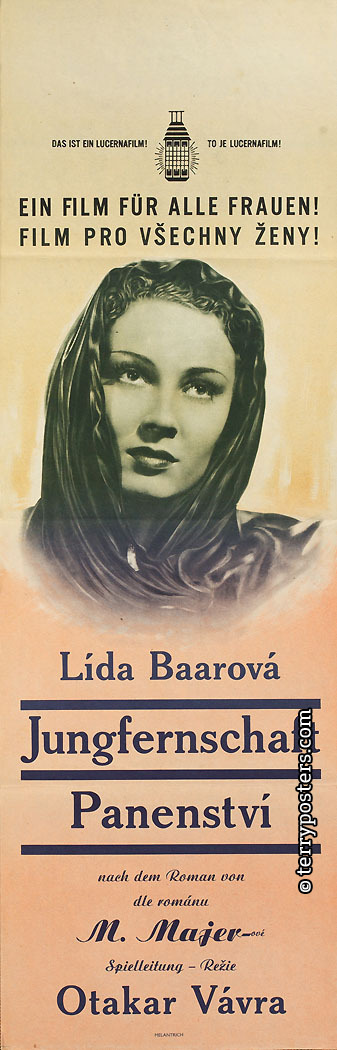 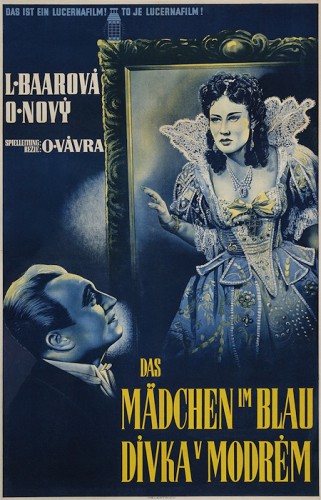 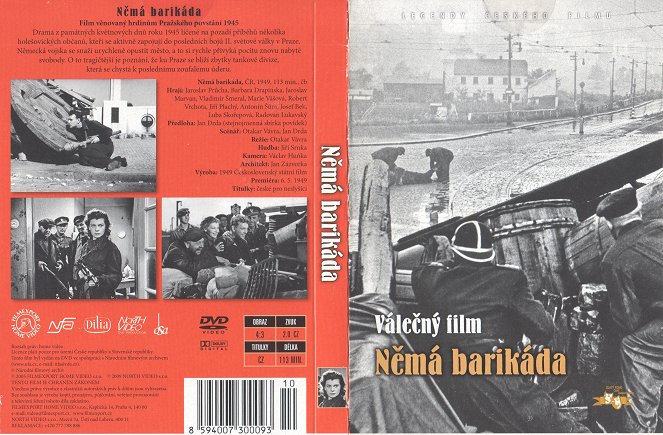 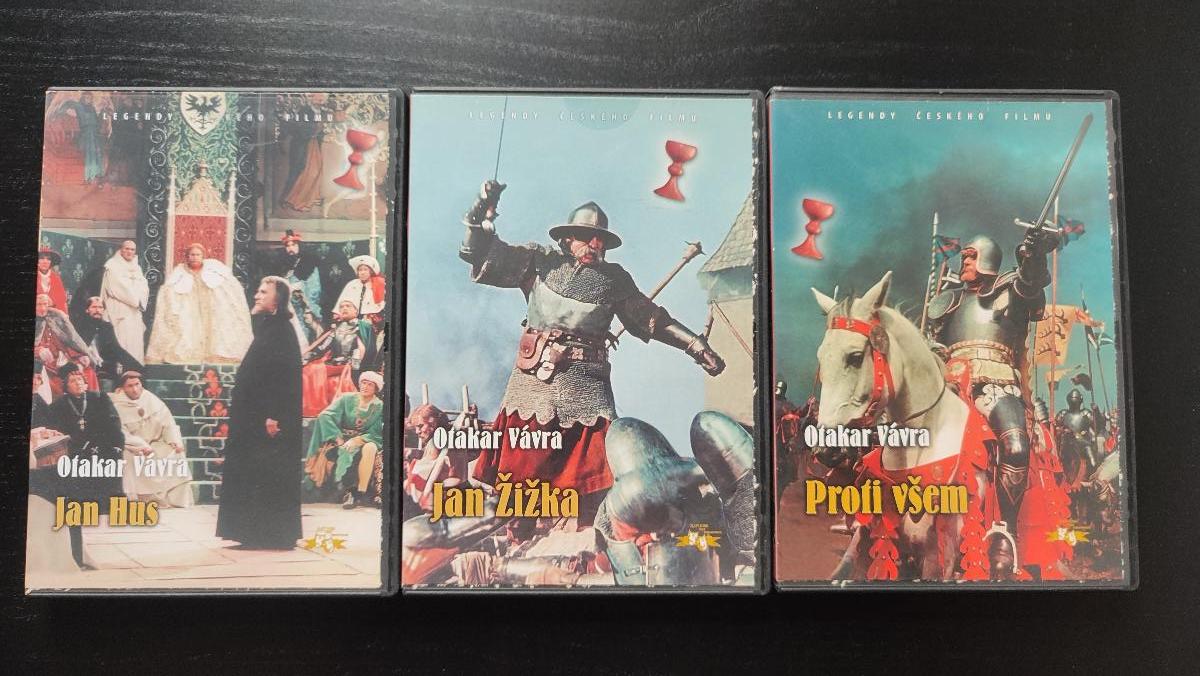 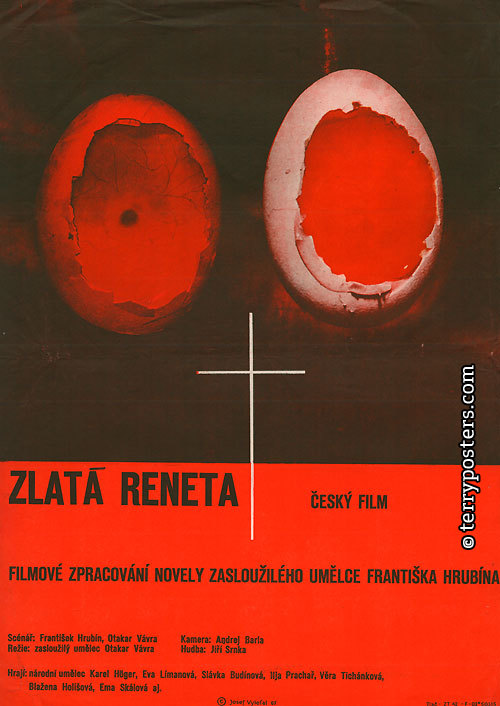 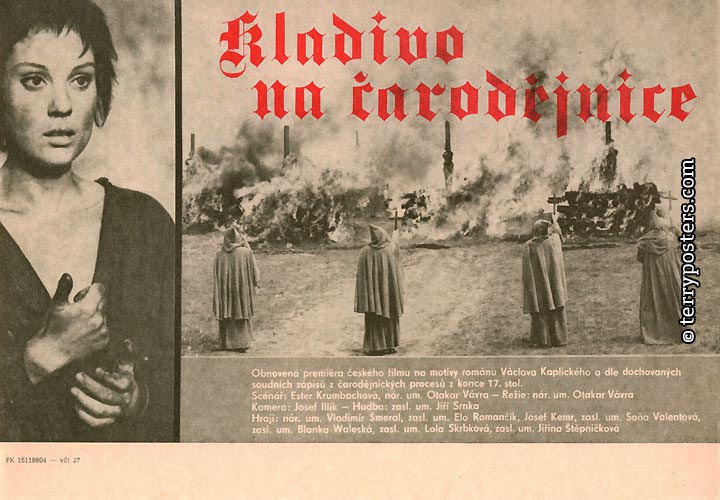 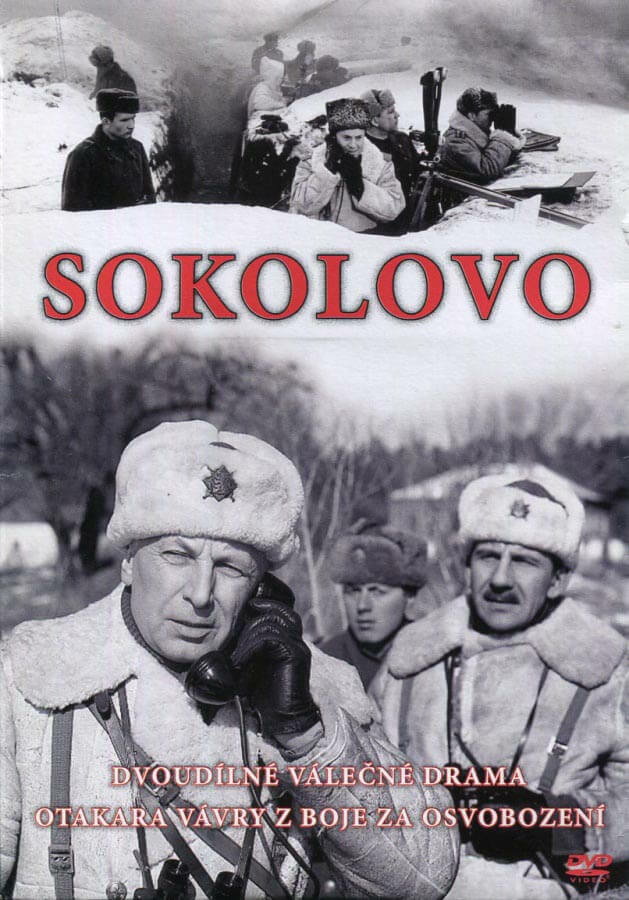 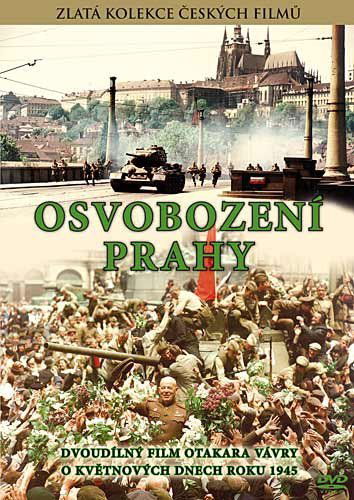 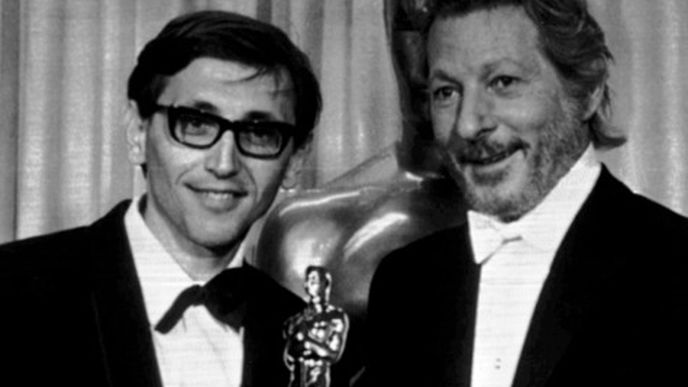 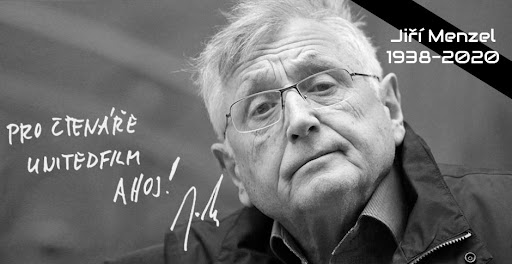 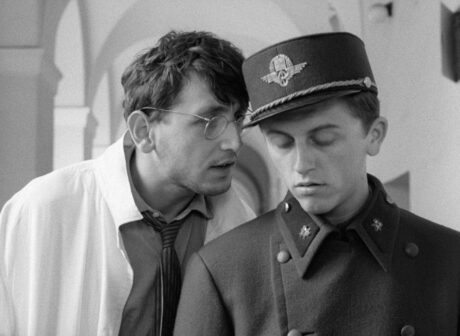 Osoba tvůrce; příklad:„povinná úlitba, vykoupení z hříchů 60. let“
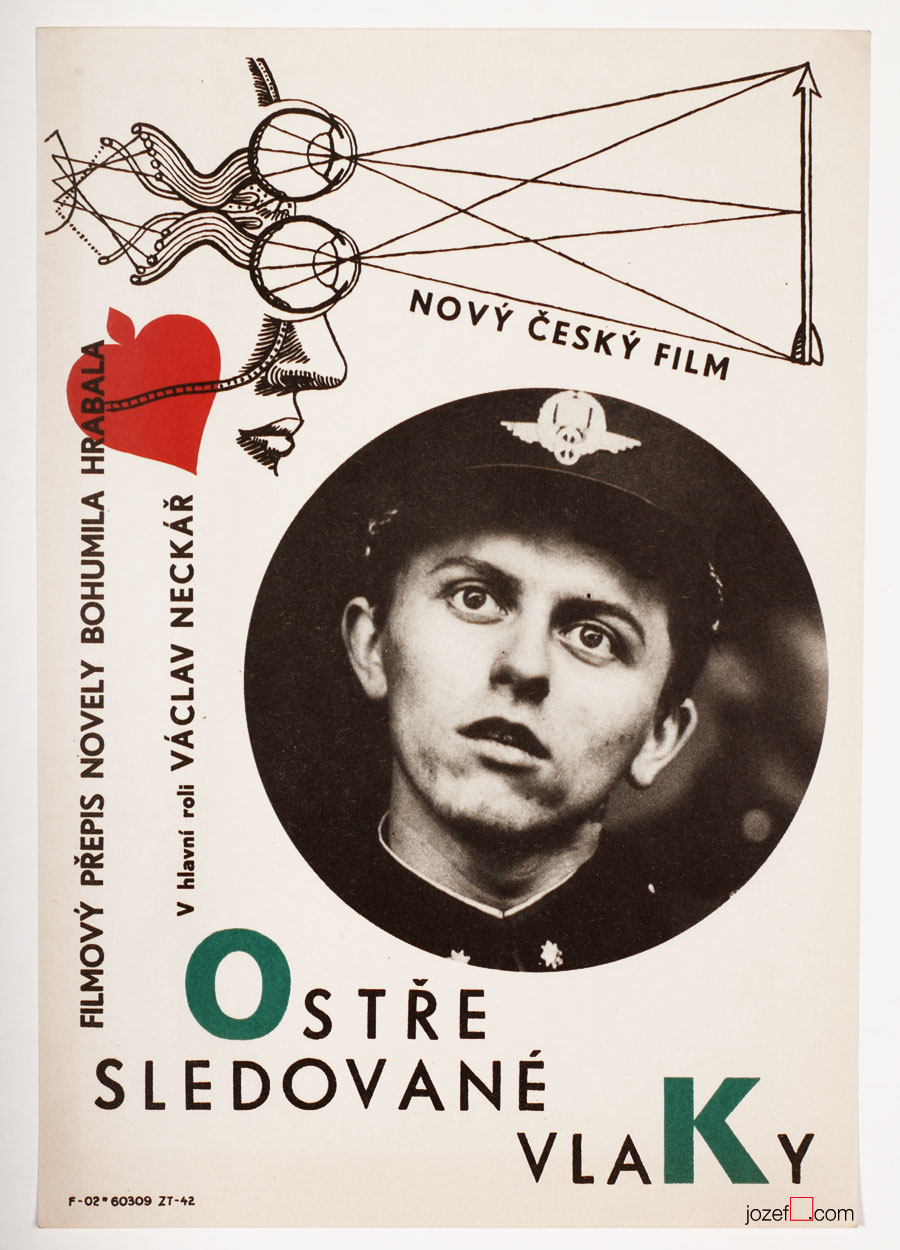 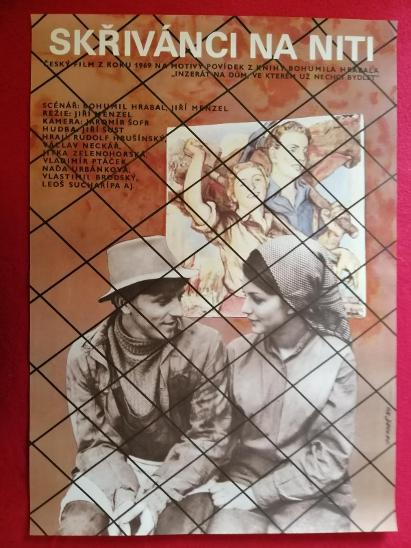 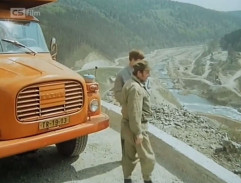 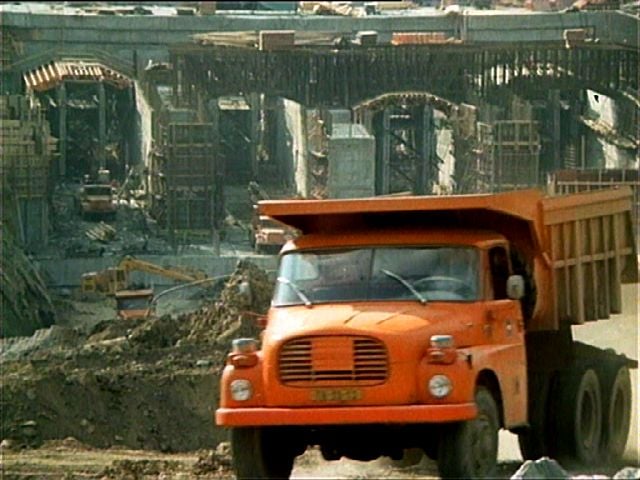 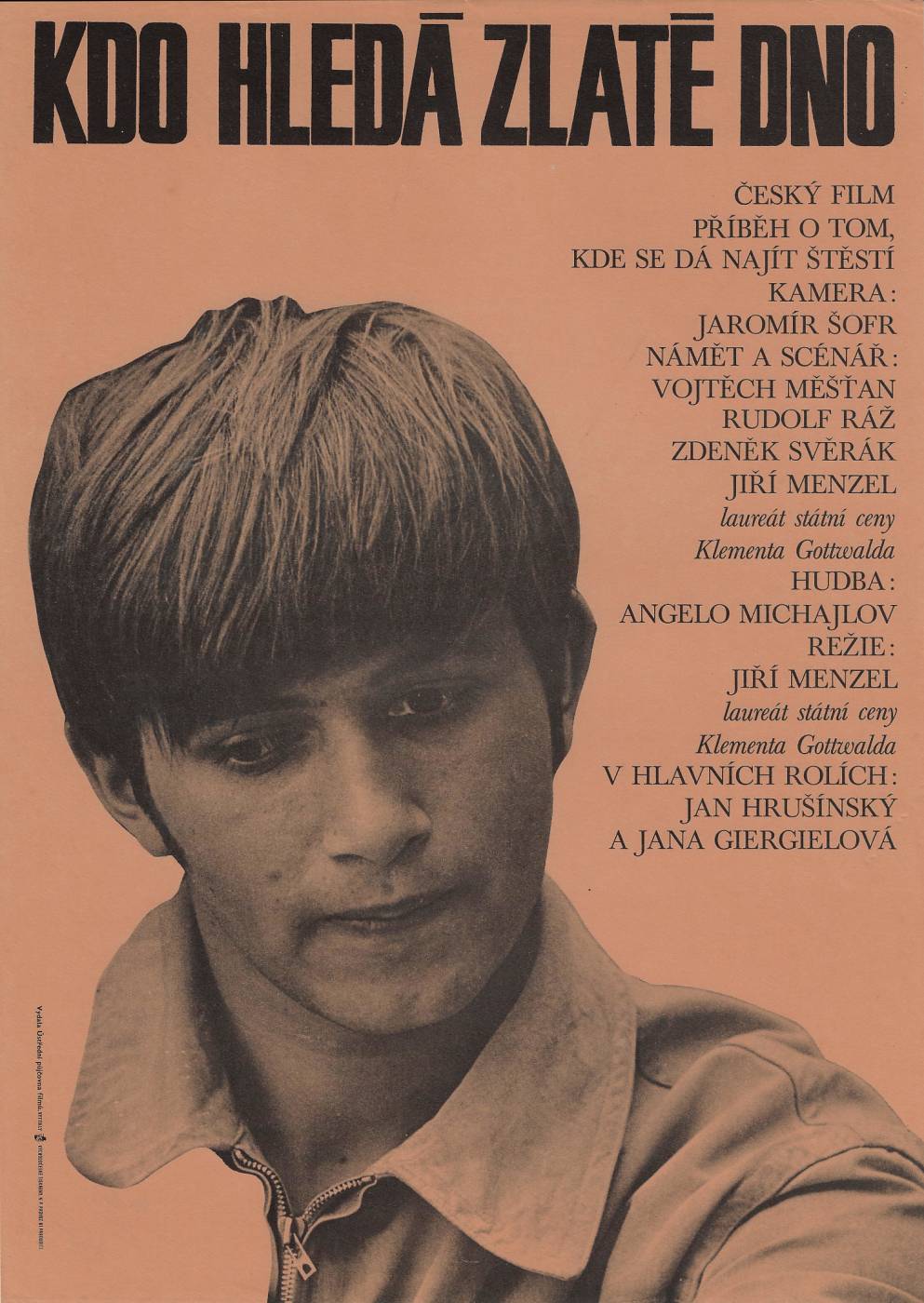 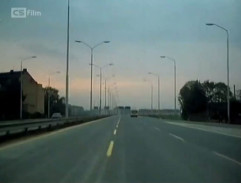 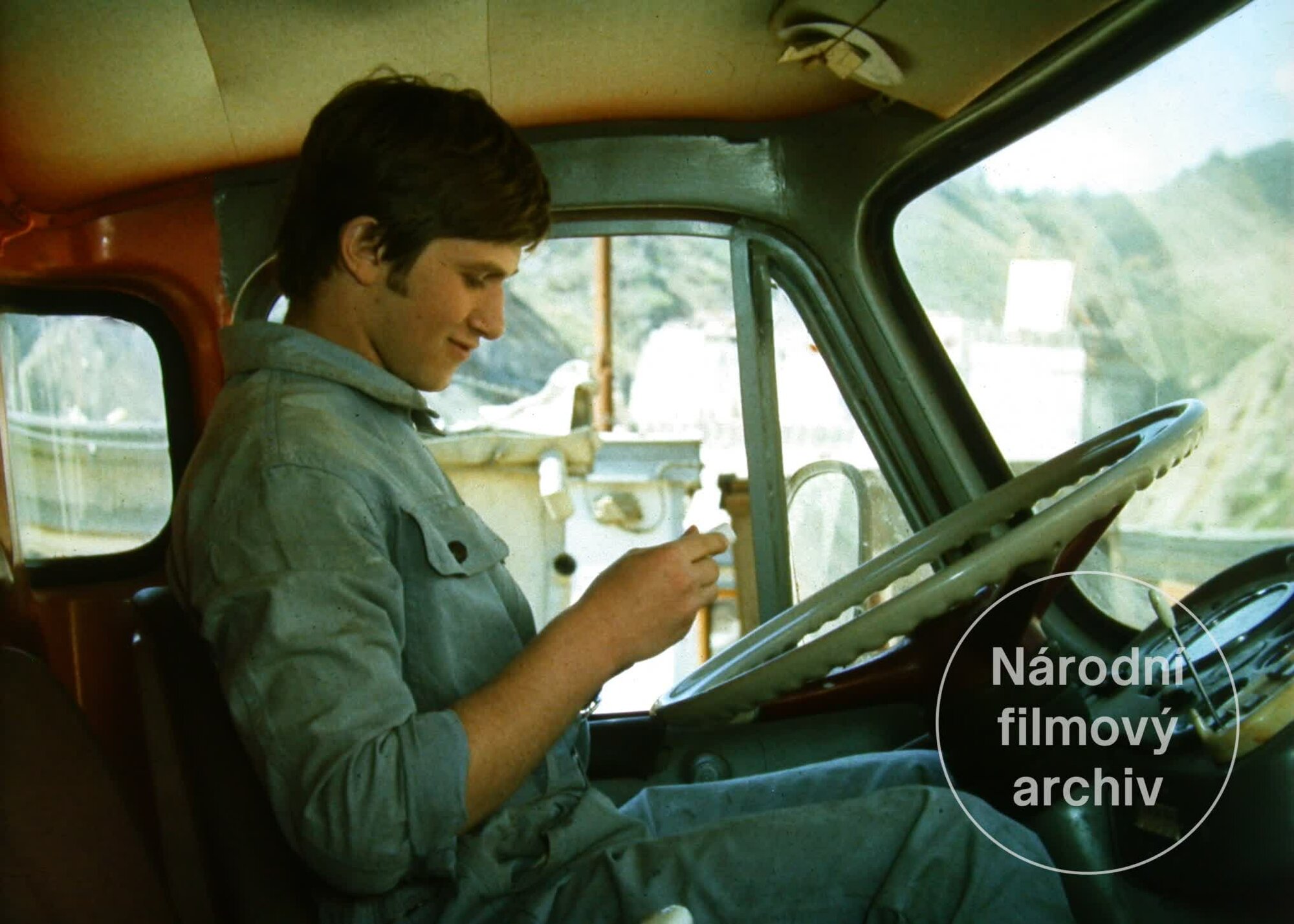 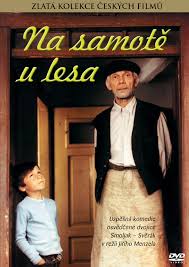 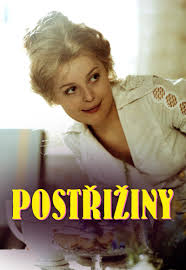 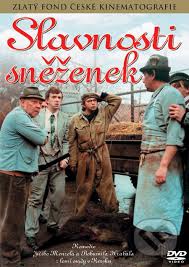 Příklad: Každodennost / rodina(1983)			(1982)
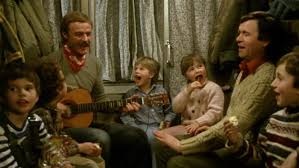 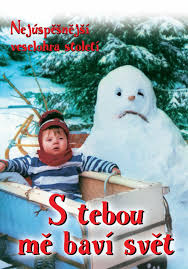 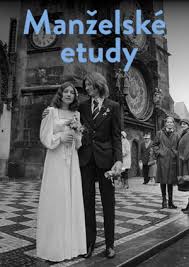 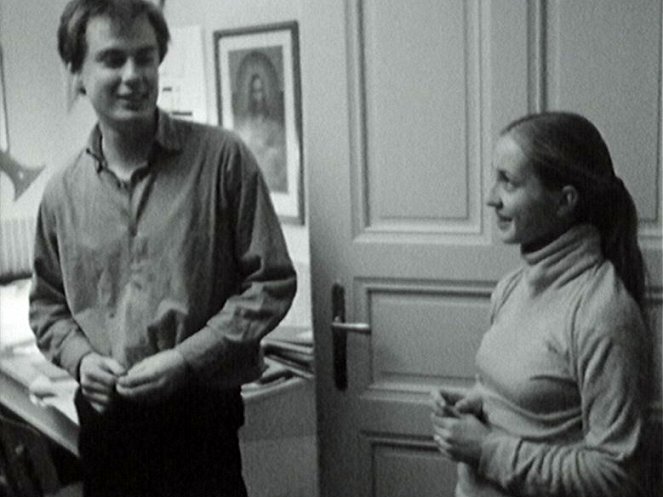 Příklad: Obraz mladých lidí / hudba, popmusic
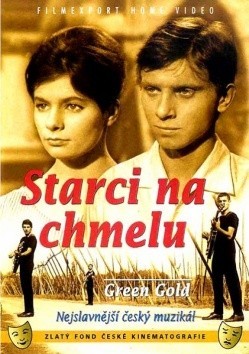 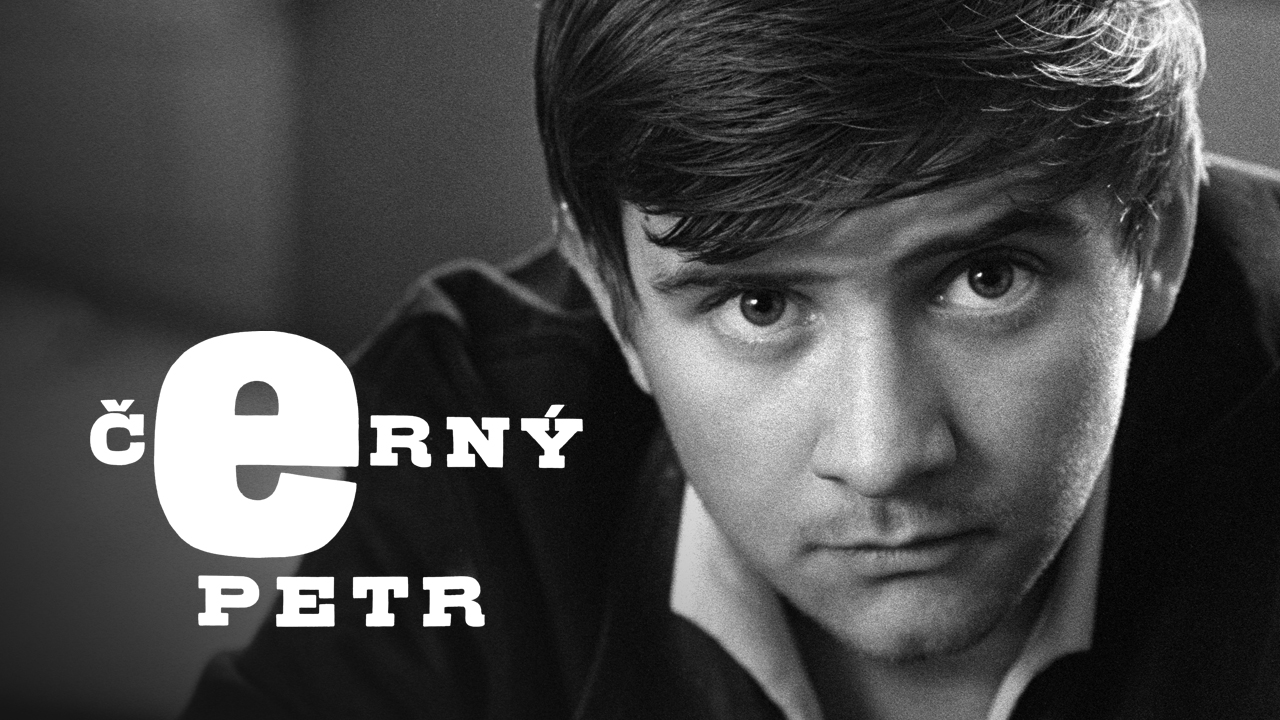 KDE JE AUTENTICITA? „Černý Petr“, srov. tancovačka, 30. – 48. minuta, SROV. „Diskopříběh“ (hodnověrnost nebo konformita?), SROV. skupina Mama Bubu v dok. „Hudba 85“ (srov. obraz sídliště – jak v komparaci vyznívá předešlá disko teze, o „správném paneláku, plném bytů a hitů“?
(M. Forman,1963) 		 (Jar. Soukup, 1987)
Hudba 85 (poloamatérský: 
Alexej Guha, Vl. Burda, Petr Ryba, 1986)
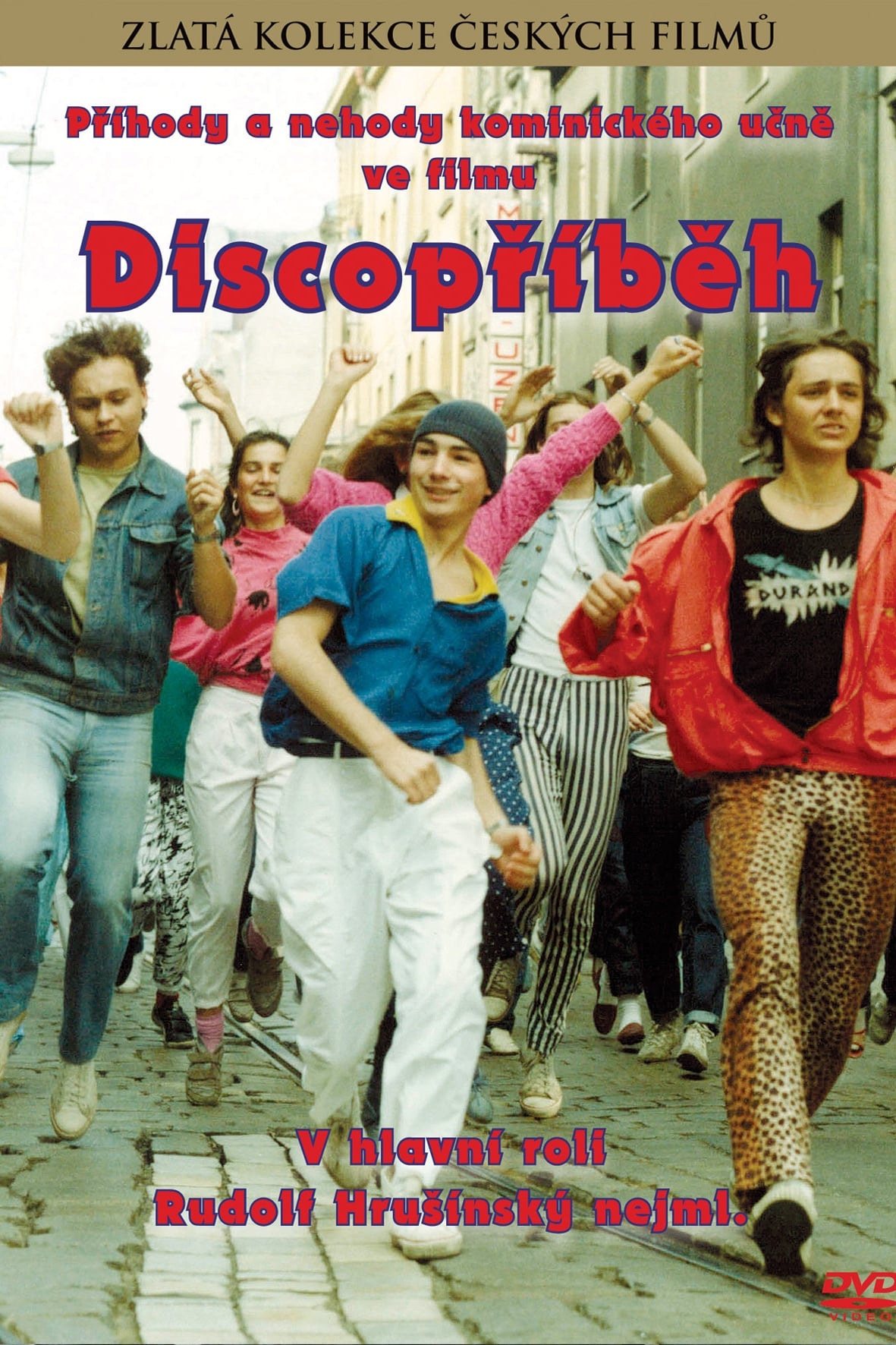 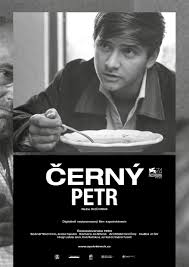 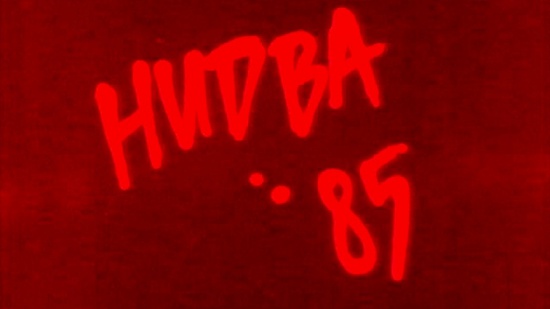 https://www.youtube.com/watch?v=AeEO28RWl2U&t=2869s&ab_channel=jirilokvenc
https://www.youtube.com/watch?v=dzGEeDbuiRQ&ab_channel=JiriKaspar
https://www.youtube.com/watch?v=xIPS8A4LYwo&ab_channel=nohynasidory
Příklad: Filmová pohádka
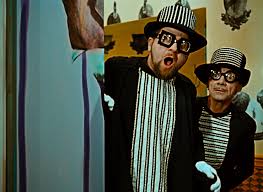 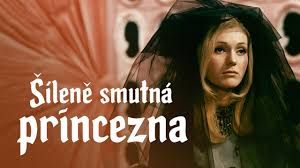 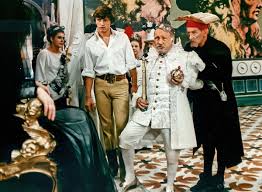 https://video.aktualne.cz/tv-ovladac-kamila-fily/popelka-jako-zahalena-muslimka-proc-ji-maji-vlastne-cesi-rad/r~f89f84e8e71f11e794dbac1f6b220ee8/
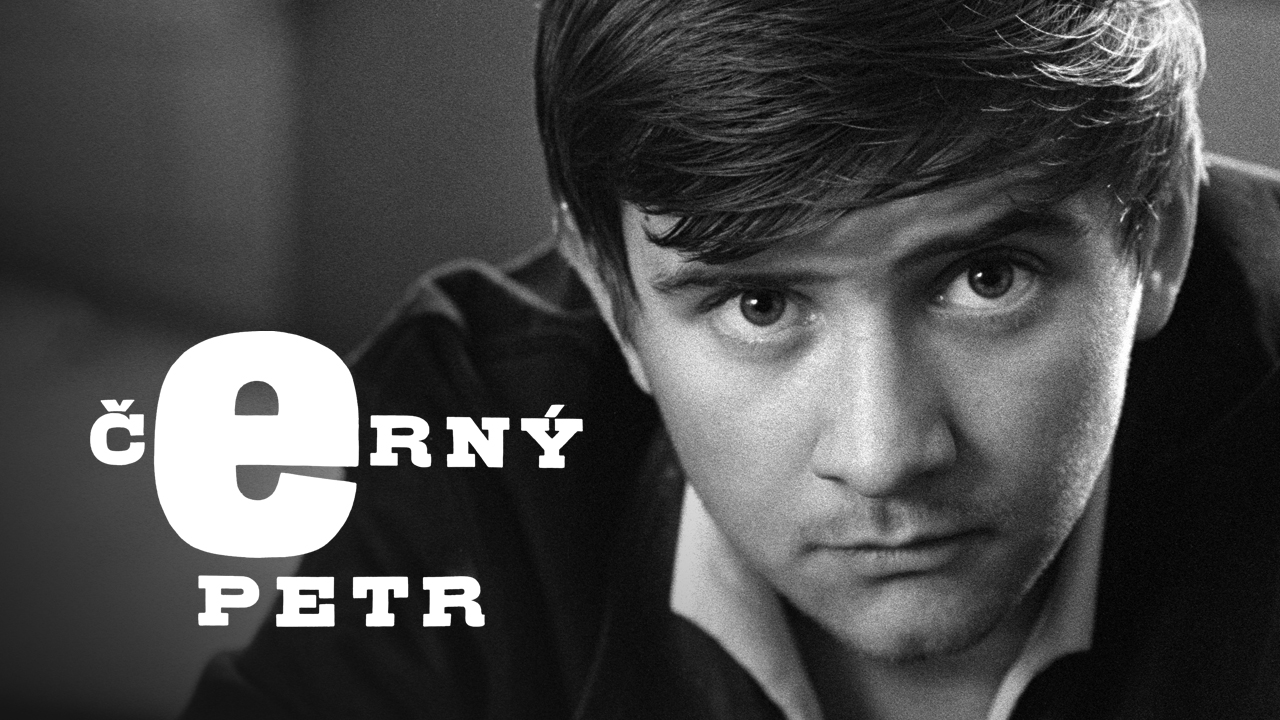 https://www.youtube.com/watch?v=w6pFuOXPQTc&ab_channel=MartinHavel
Závěrečná scéna, generační neporozumění…, viz také globální trendy, 60. léta coby dekáda mládeže
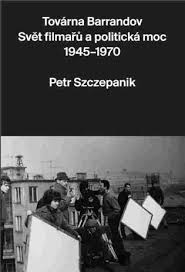 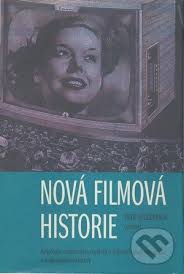 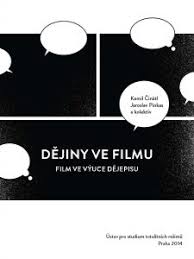 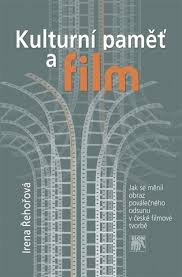 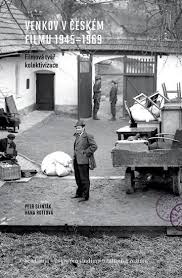 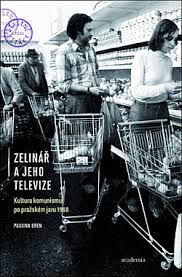